Civility Med-Fi Prototype
Team Members: Lorena Huang Liu, Steven Qian, Kate Stockdale, Jessica Xu
[Speaker Notes: o ___ Overview of talk (1 slide) – don’t read this, tell it like a story
o ___ 3 representative tasks noting key changes (1-3 slides)
o ___ Revised UI design & rationale (1-3 slides – mainly images w/ captions)
o ___ 3 scenarios shown carrying out each task w medium-fi prototype (use 
screen shots and/or live demo) 
o ___ Tools Used (what worked, what didn’t work, WoZ techniques) (1-3 slides)
o ___ Summary of talk (1 slide)]
Overview
3 Representative Tasks
Revised UI Design
Medium Fidelity Prototype Walk-Through 
Tools Used
Summary
[Speaker Notes: o ___ Overview of talk (1 slide) – don’t read this, tell it like a story
o ___ 3 representative tasks noting key changes (1-3 slides)
o ___ Revised UI design & rationale (1-3 slides – mainly images w/ captions)
o ___ 3 scenarios shown carrying out each task w medium-fi prototype (use 
screen shots and/or live demo) 
o ___ Tools Used (what worked, what didn’t work, WoZ techniques) (1-3 slides)
o ___ Summary of talk (1 slide)]
RT #1: Providing Feedback
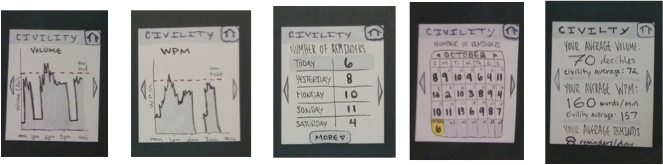 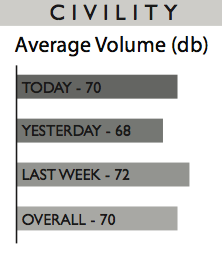 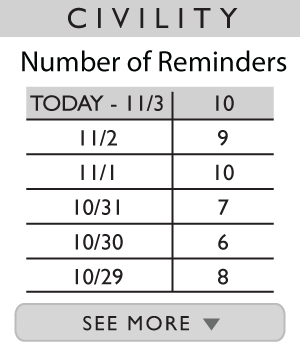 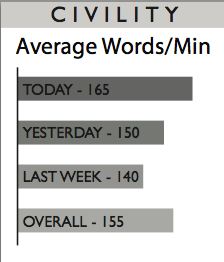 [Speaker Notes: Top: Before
Bottom: After]
RT #2: Sending Warning Notifications
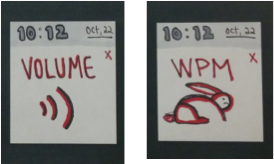 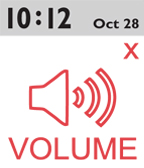 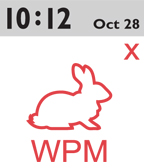 RT #3: Identifying Fruitless Conversations
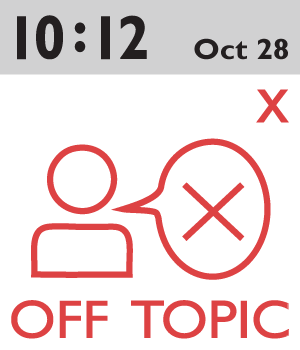 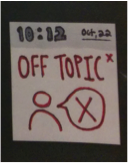 Revised UI Design: Signing Up
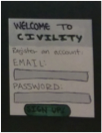 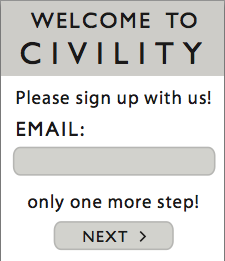 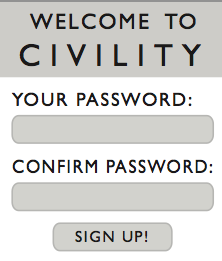 Before: 1 page sign up
After: 2 page sign up
[Speaker Notes: Put in the images for signing up]
Revised UI Design: Simplified Feedback
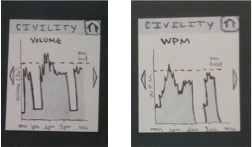 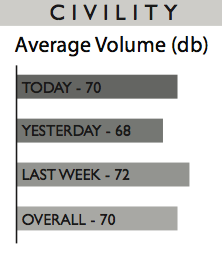 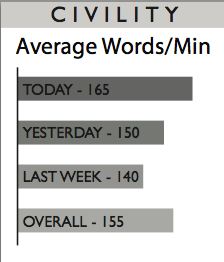 Before: Line Graph
After: Bar Graph
[Speaker Notes: Put in the images for our simplified feedback screens]
Revised UI Design: Navigation
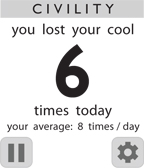 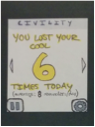 Before: Visible Arrows
After: No Arrows
[Speaker Notes: Put in the image for homepage (without arrows)]
DEMO
http://invis.io/7M1N5SSQ4
General Walkthrough/Feedback
Showing Warning and Off Topic Notifications
Showing Settings & Pause Feature
[Speaker Notes: http://invis.io/7M1N5SSQ4]
Tools Used: Invision & Illustrator
Pros: 
Already familiar with tools
Vector images
Easy to edit
Cons: 
Had to draw every screen
No ability to do multiple actions in a row
[Speaker Notes: ___ Were appropriate tools used & explained?
o ___ Were tradeoffs to using the tool discussed?
o ___ If Wizard of Oz techniques used, were they clearly explained?]
Summary
Main changes were made in data visualization
Minor changes in UI
Prototyping to scale
Challenge designing for such a small interface